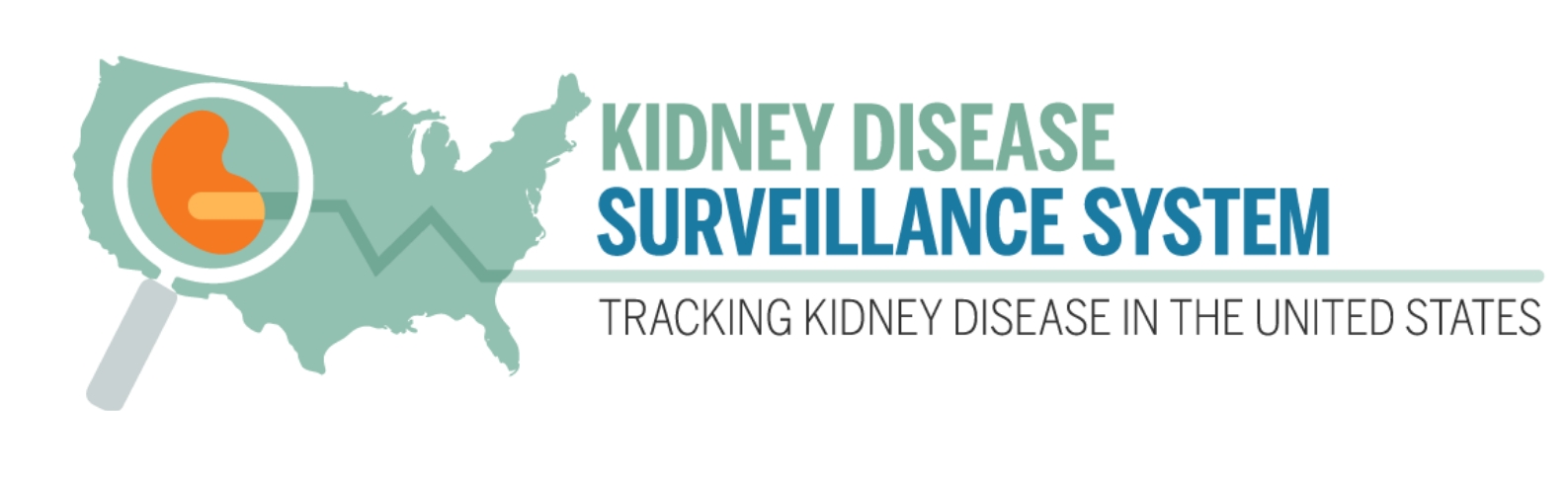 All-Cause Mortality by eGFR, Including Dialysis and Transplant Patients
The rate of mortality increases with lower eGFR. Patients on dialysis have the highest mortality rates over time, while those in earlier stages of CKD had lower rates of mortality. Rates have remained relatively unchanged from 2006 through 2022.

Data Source: NATIONAL VA
https://nccd.cdc.gov/ckd/detail.aspx?Qnum=Q185
All-Cause Mortality by eGFR, Including Dialysis and Transplant Patients